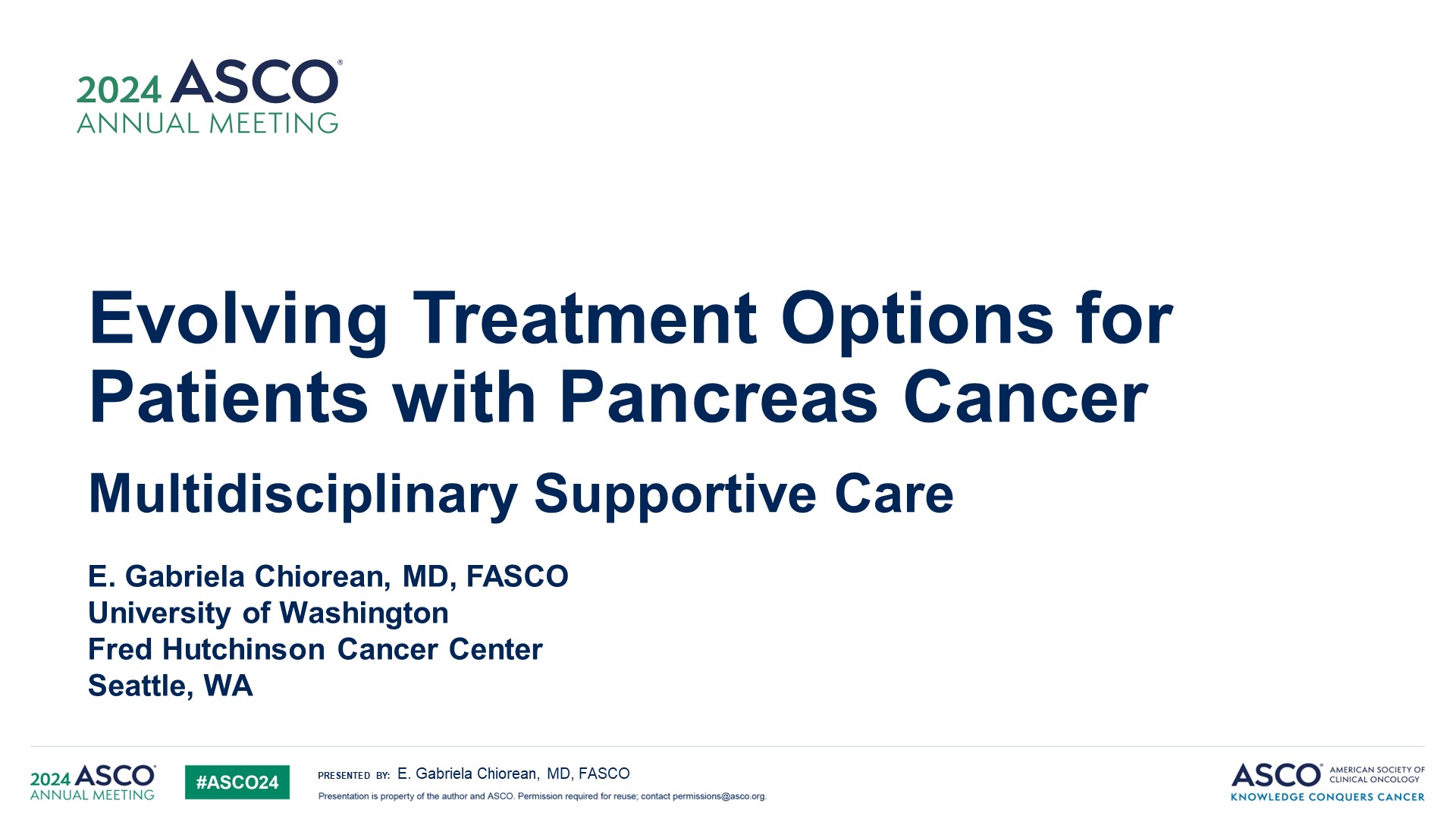 Evolving Treatment Options for Patients with Pancreas Cancer
Content of this presentation is the property of the author, licensed by ASCO. Permission required for reuse.
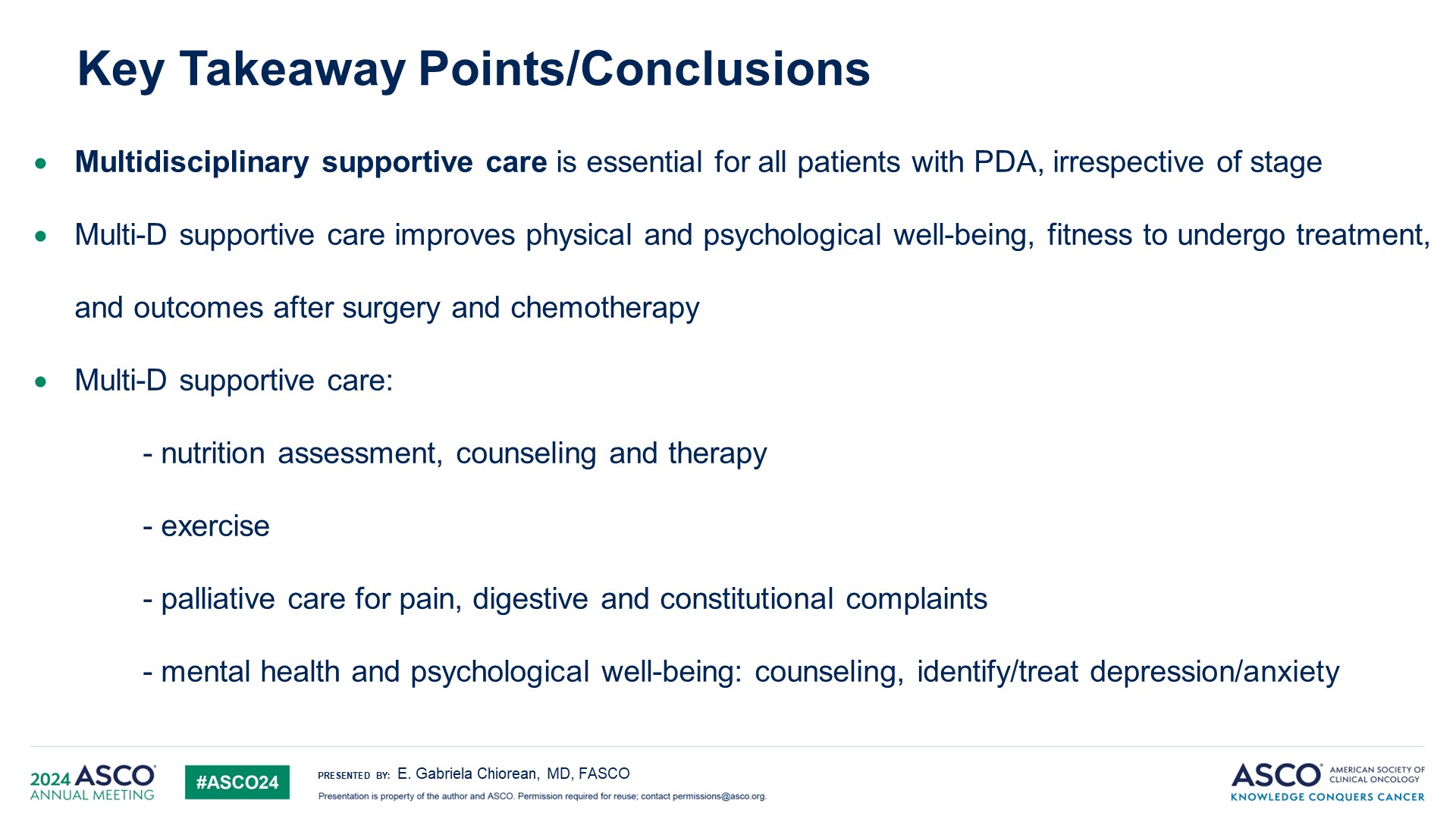 Key Takeaway Points/Conclusions
Content of this presentation is the property of the author, licensed by ASCO. Permission required for reuse.
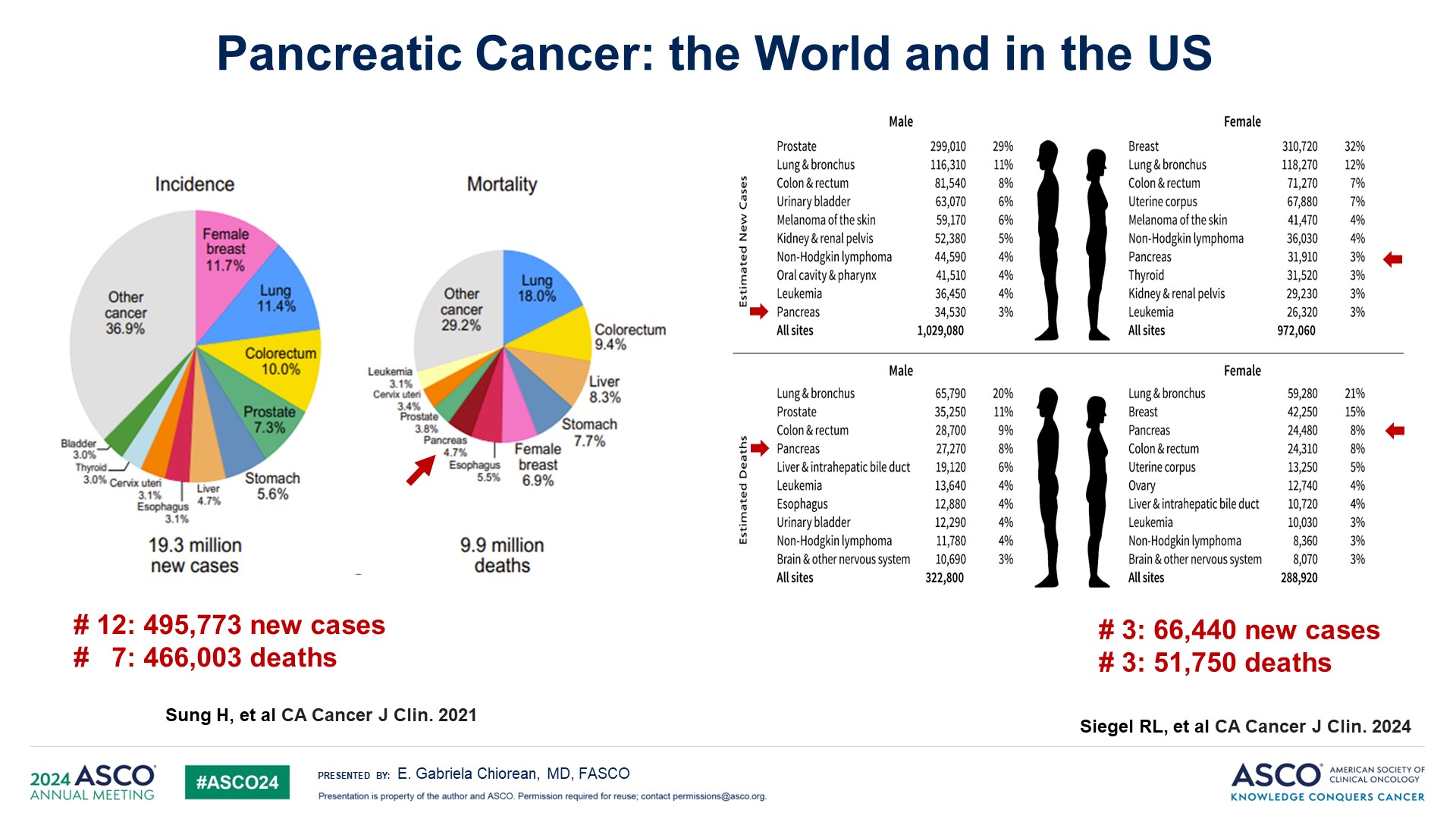 Slide 3
Content of this presentation is the property of the author, licensed by ASCO. Permission required for reuse.
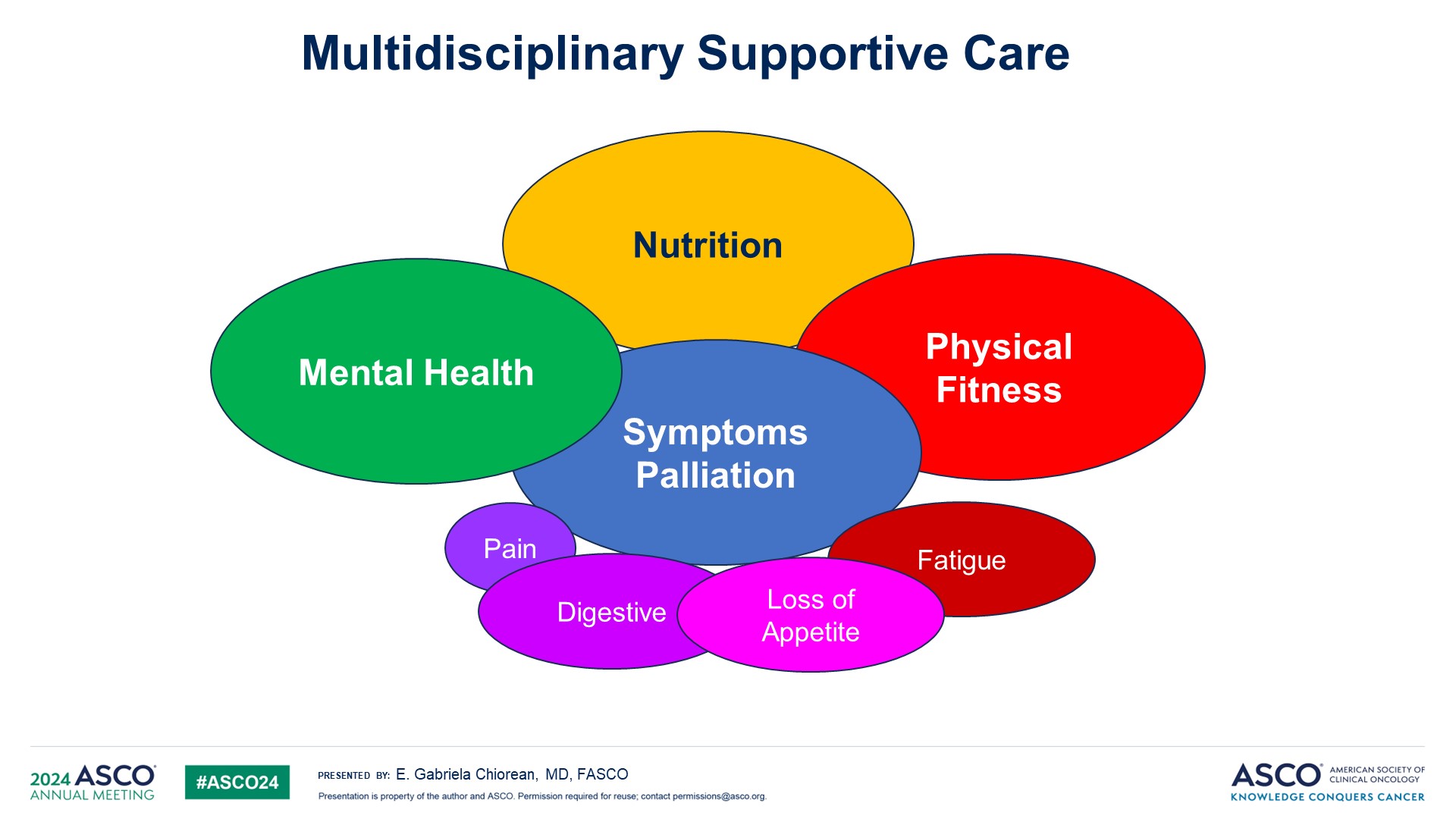 Slide 4
Content of this presentation is the property of the author, licensed by ASCO. Permission required for reuse.
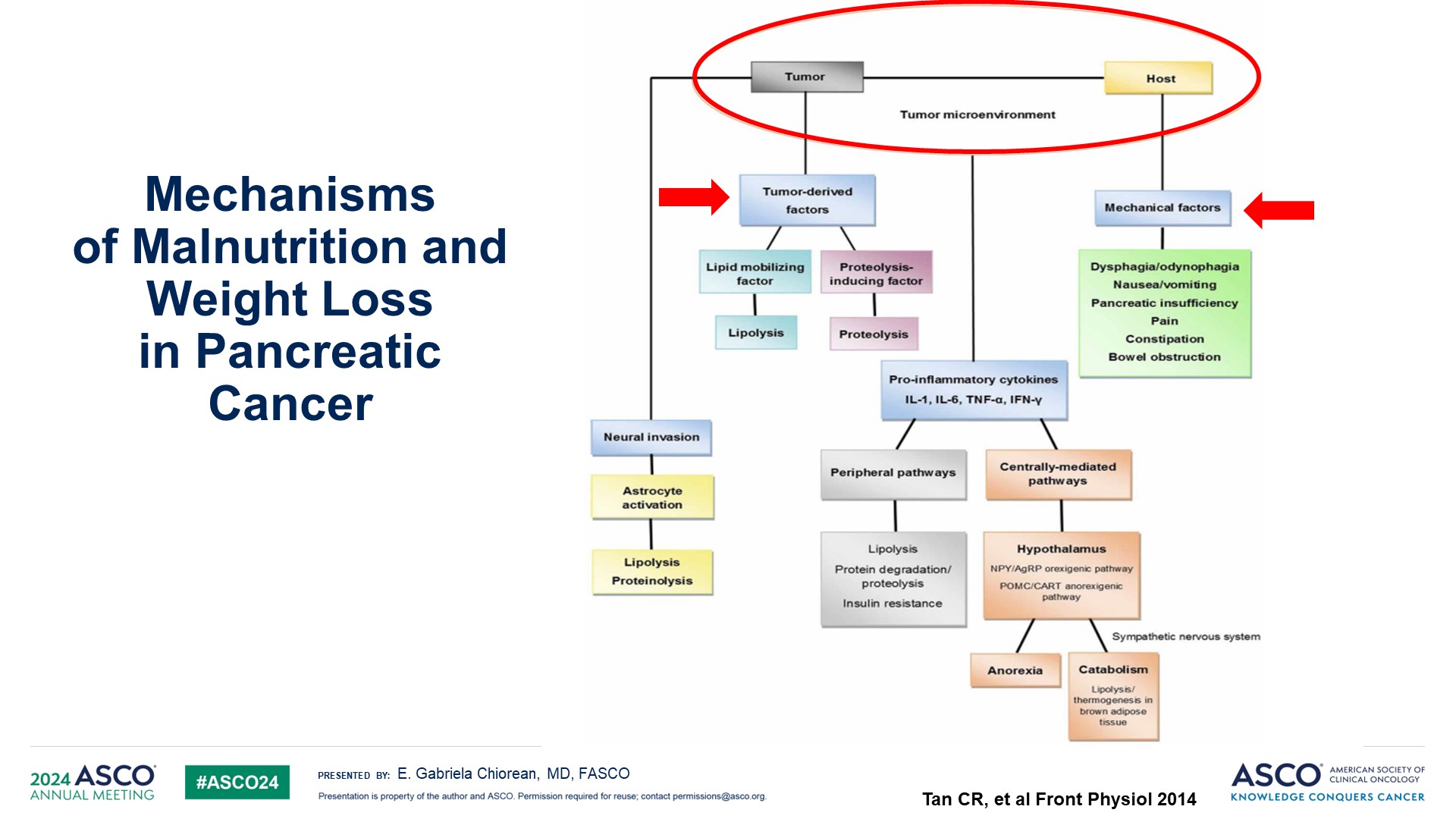 Slide 5
Content of this presentation is the property of the author, licensed by ASCO. Permission required for reuse.
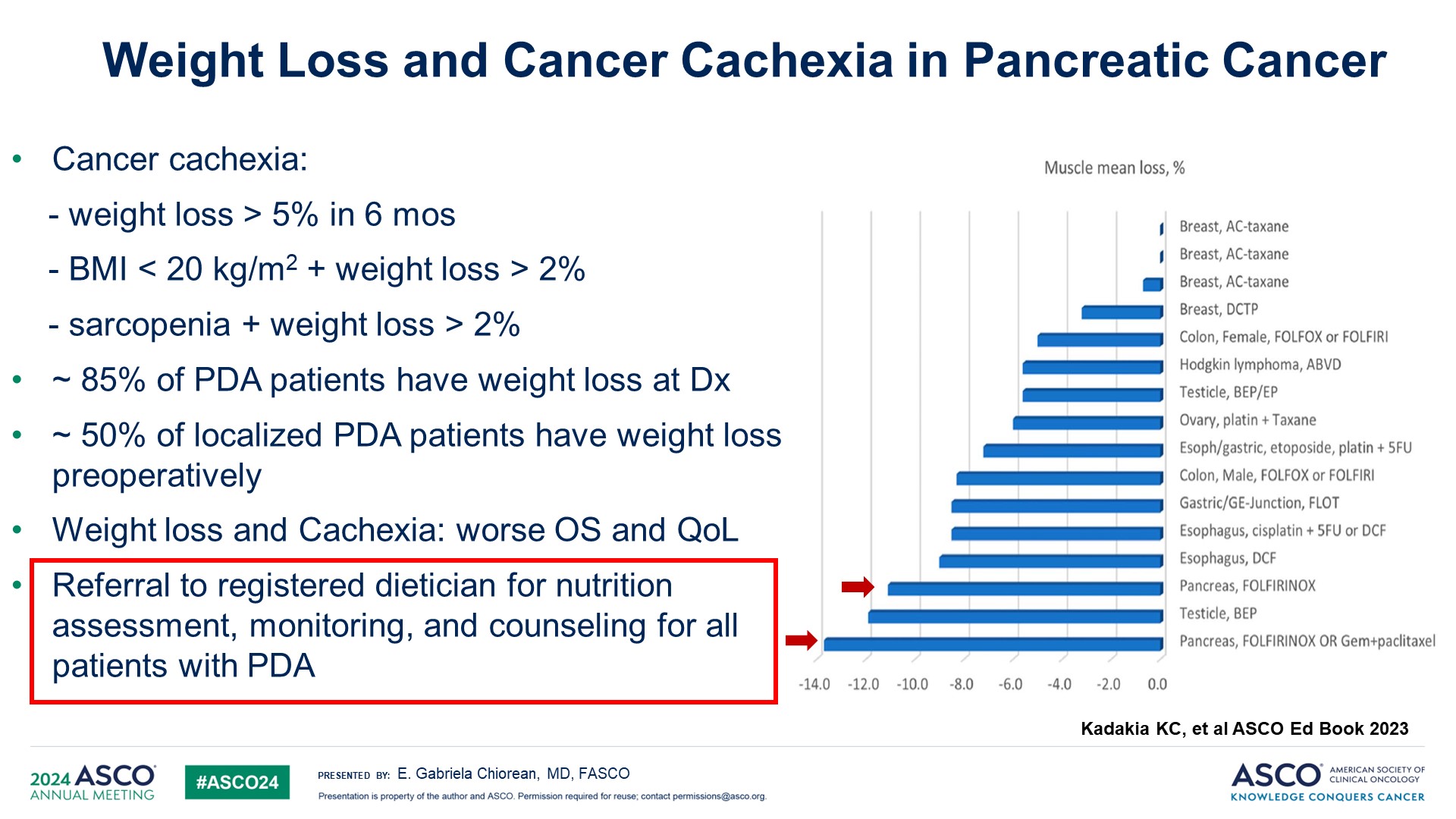 Weight Loss and Cancer Cachexia in Pancreatic Cancer<br />
Content of this presentation is the property of the author, licensed by ASCO. Permission required for reuse.
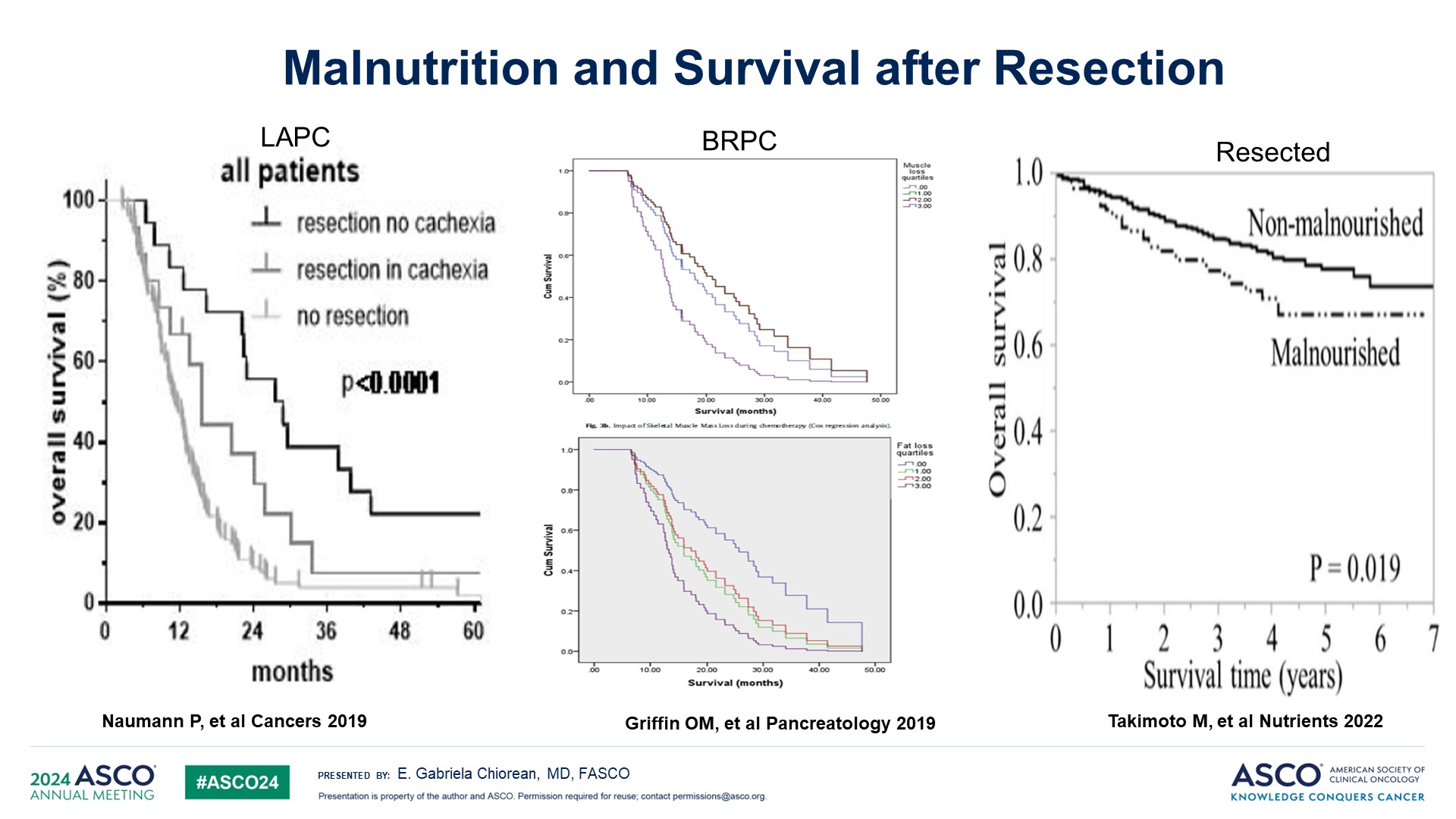 Malnutrition and Survival after Resection
Content of this presentation is the property of the author, licensed by ASCO. Permission required for reuse.
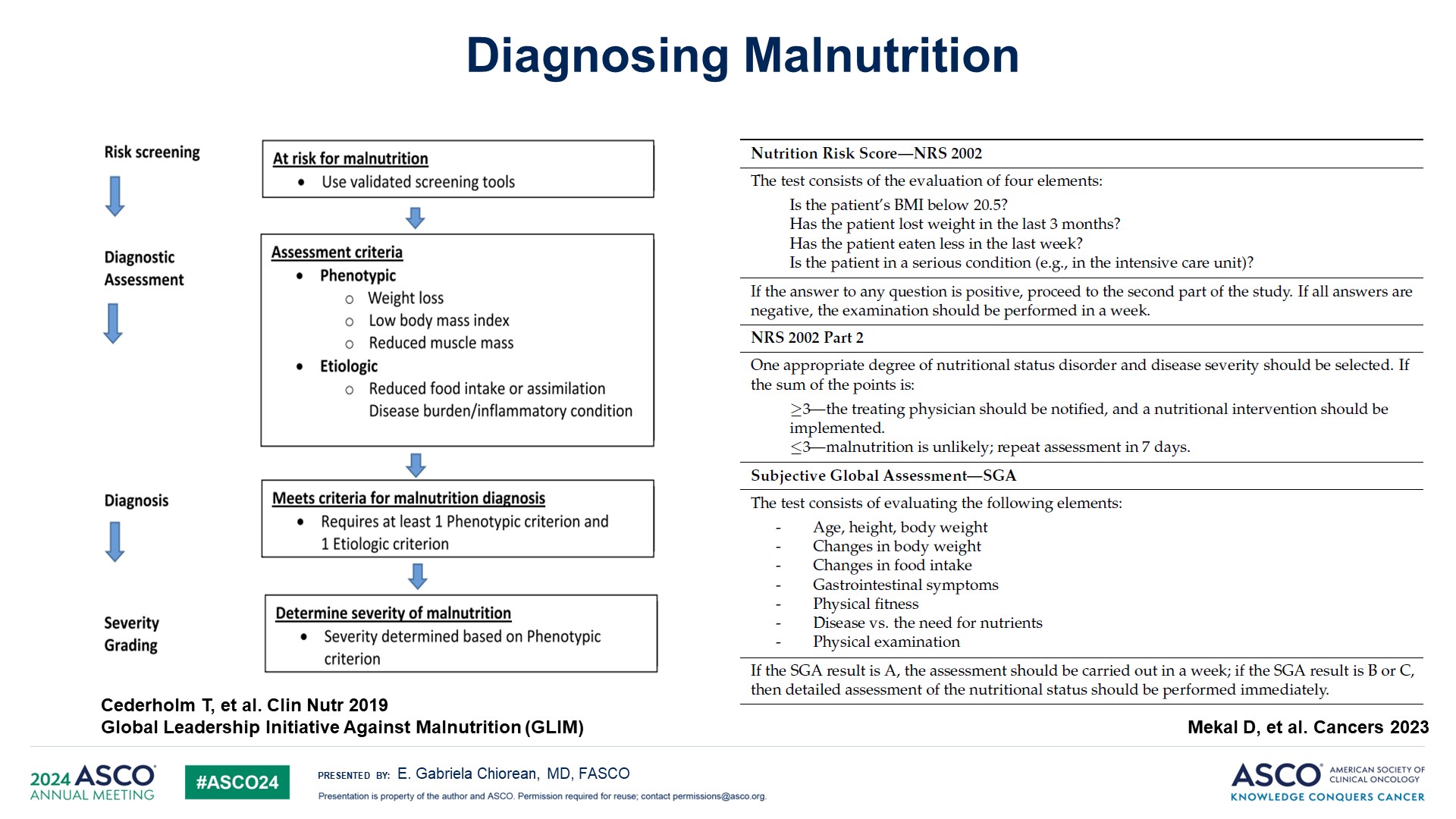 Diagnosing Malnutrition <br />
Content of this presentation is the property of the author, licensed by ASCO. Permission required for reuse.
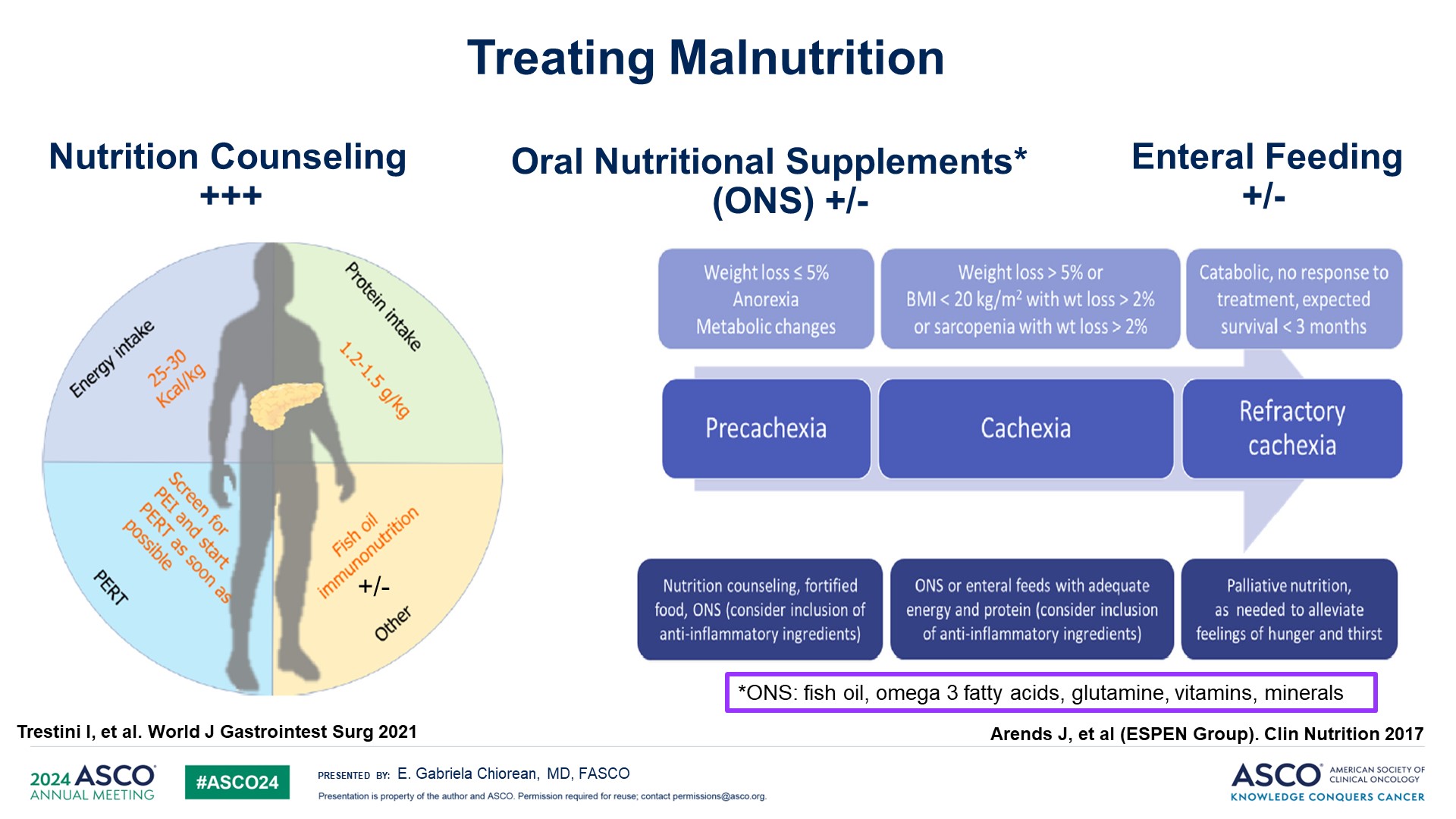 Slide 9
Content of this presentation is the property of the author, licensed by ASCO. Permission required for reuse.
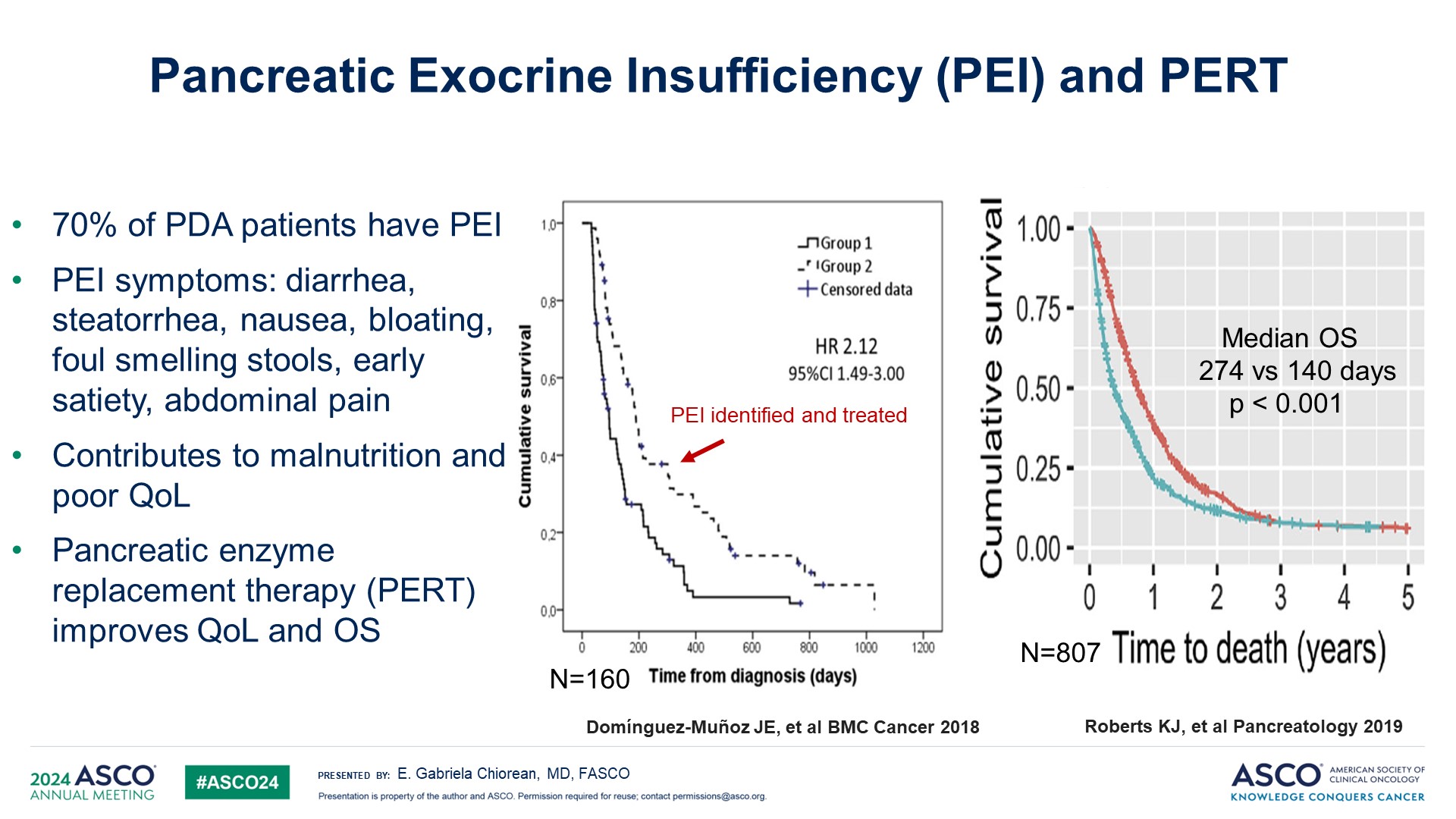 Pancreatic Exocrine Insufficiency (PEI) and PERT
Content of this presentation is the property of the author, licensed by ASCO. Permission required for reuse.
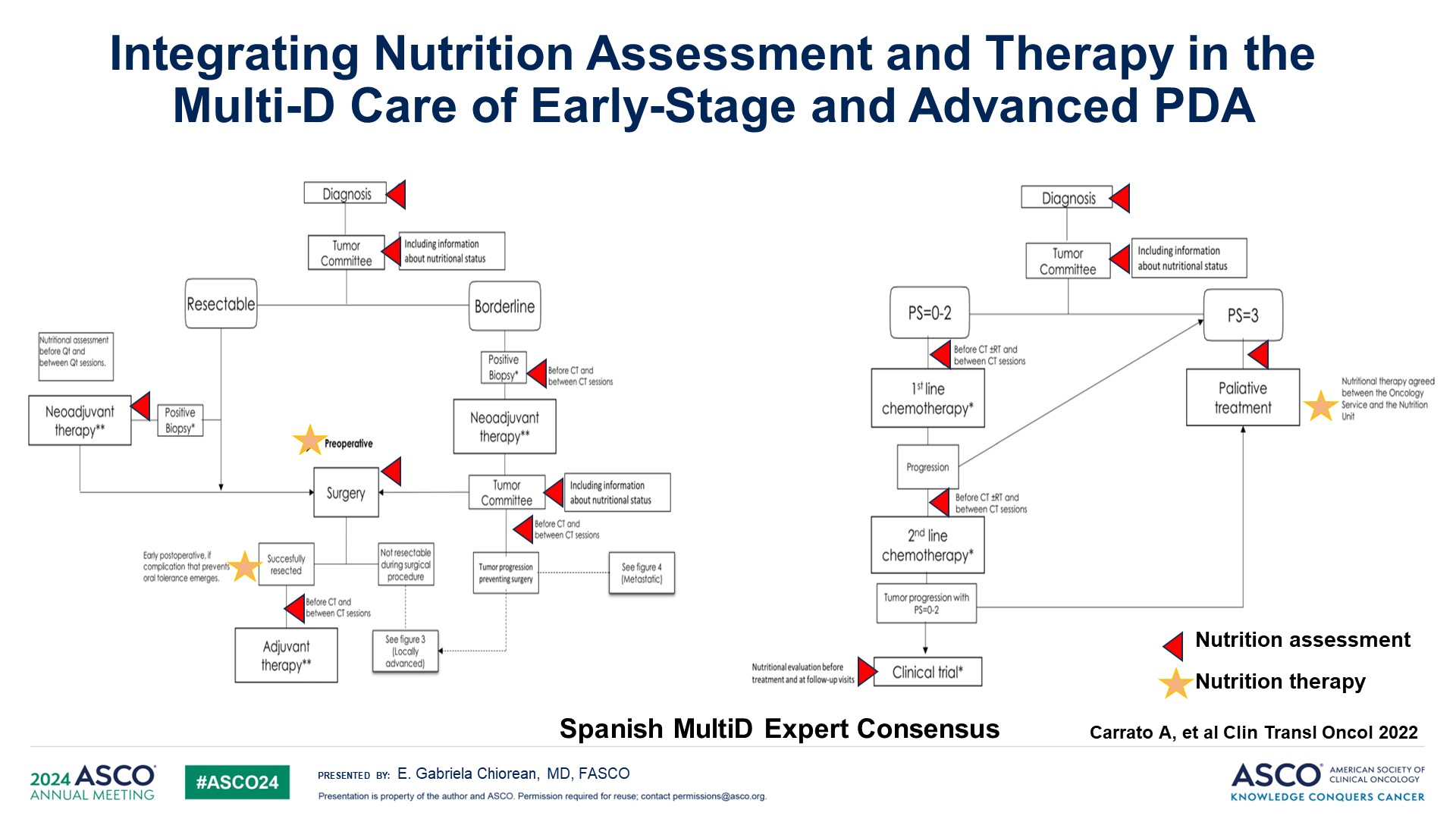 Slide 11
Content of this presentation is the property of the author, licensed by ASCO. Permission required for reuse.
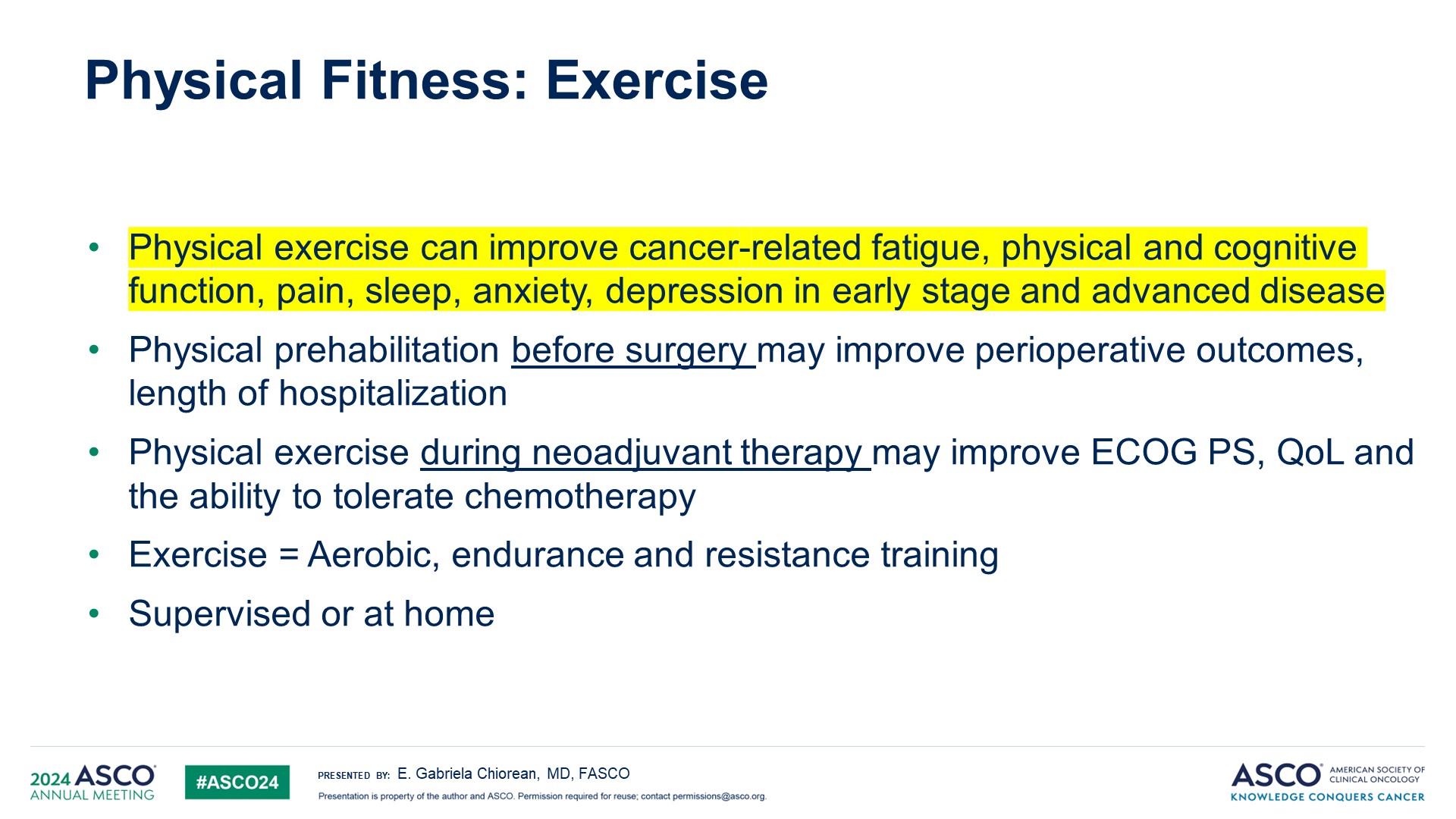 Physical Fitness: Exercise
Content of this presentation is the property of the author, licensed by ASCO. Permission required for reuse.
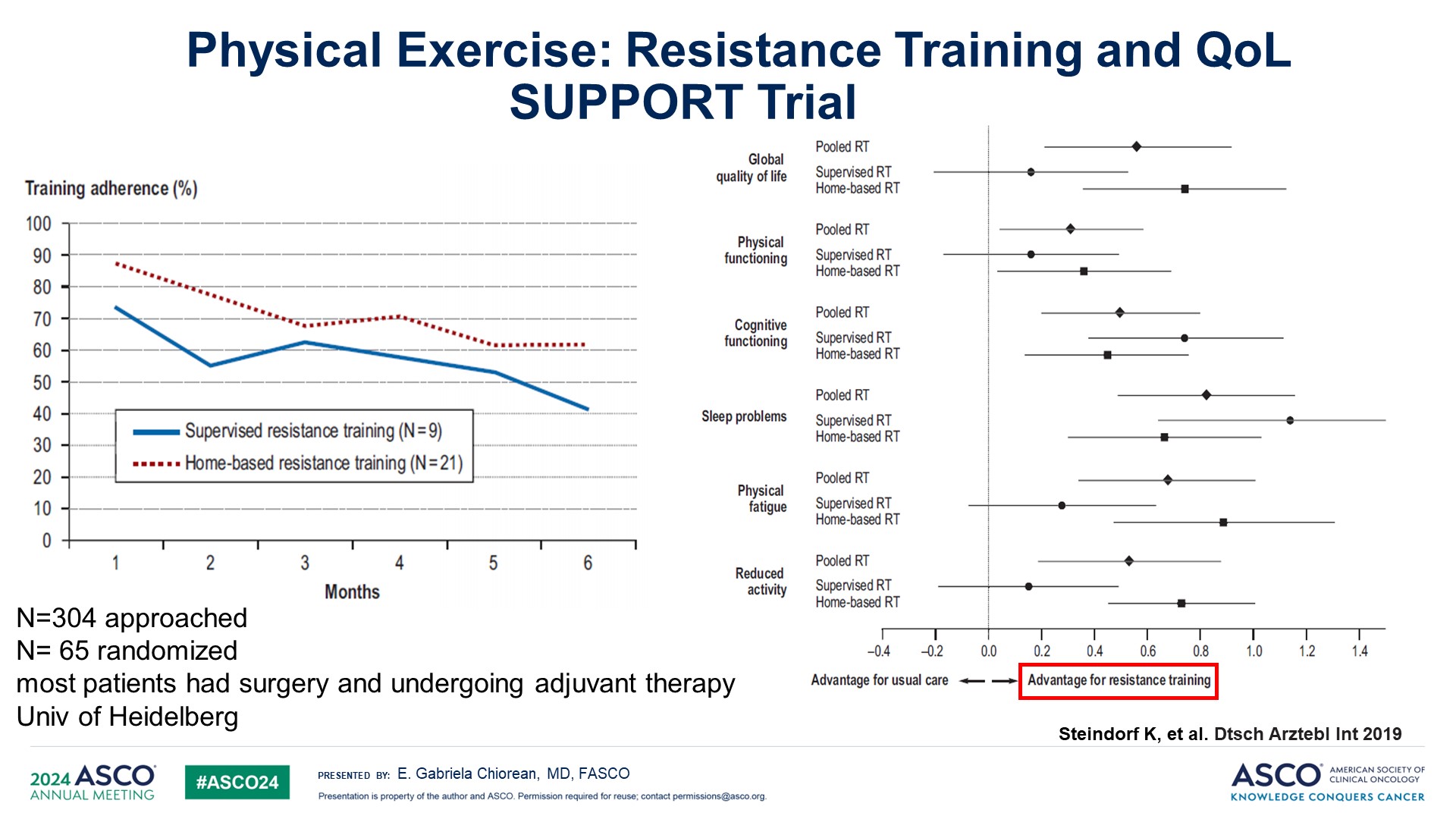 Slide 13
Content of this presentation is the property of the author, licensed by ASCO. Permission required for reuse.
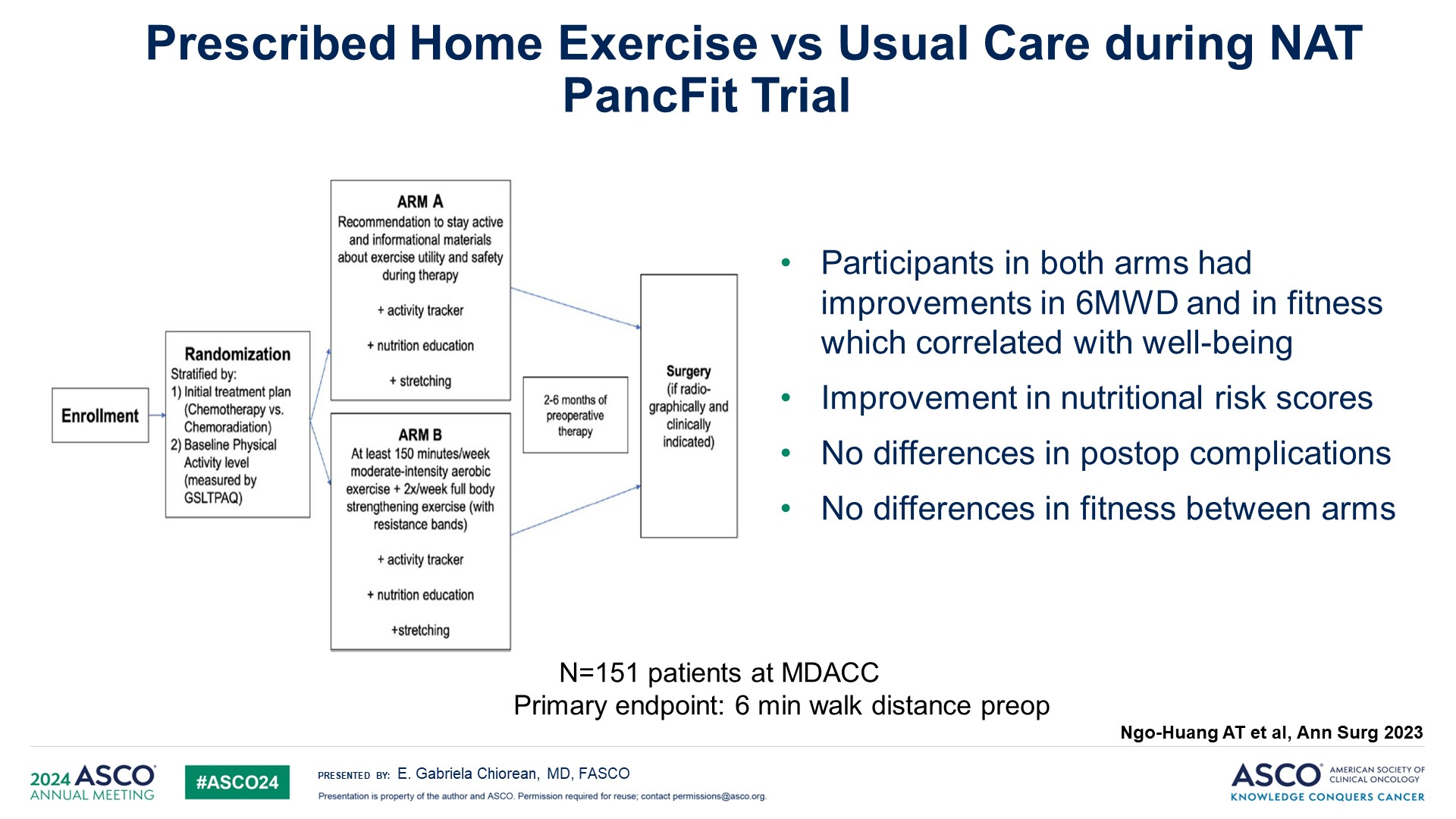 Prescribed Home Exercise vs Usual Care during NAT<br />                               PancFit Trial
Content of this presentation is the property of the author, licensed by ASCO. Permission required for reuse.
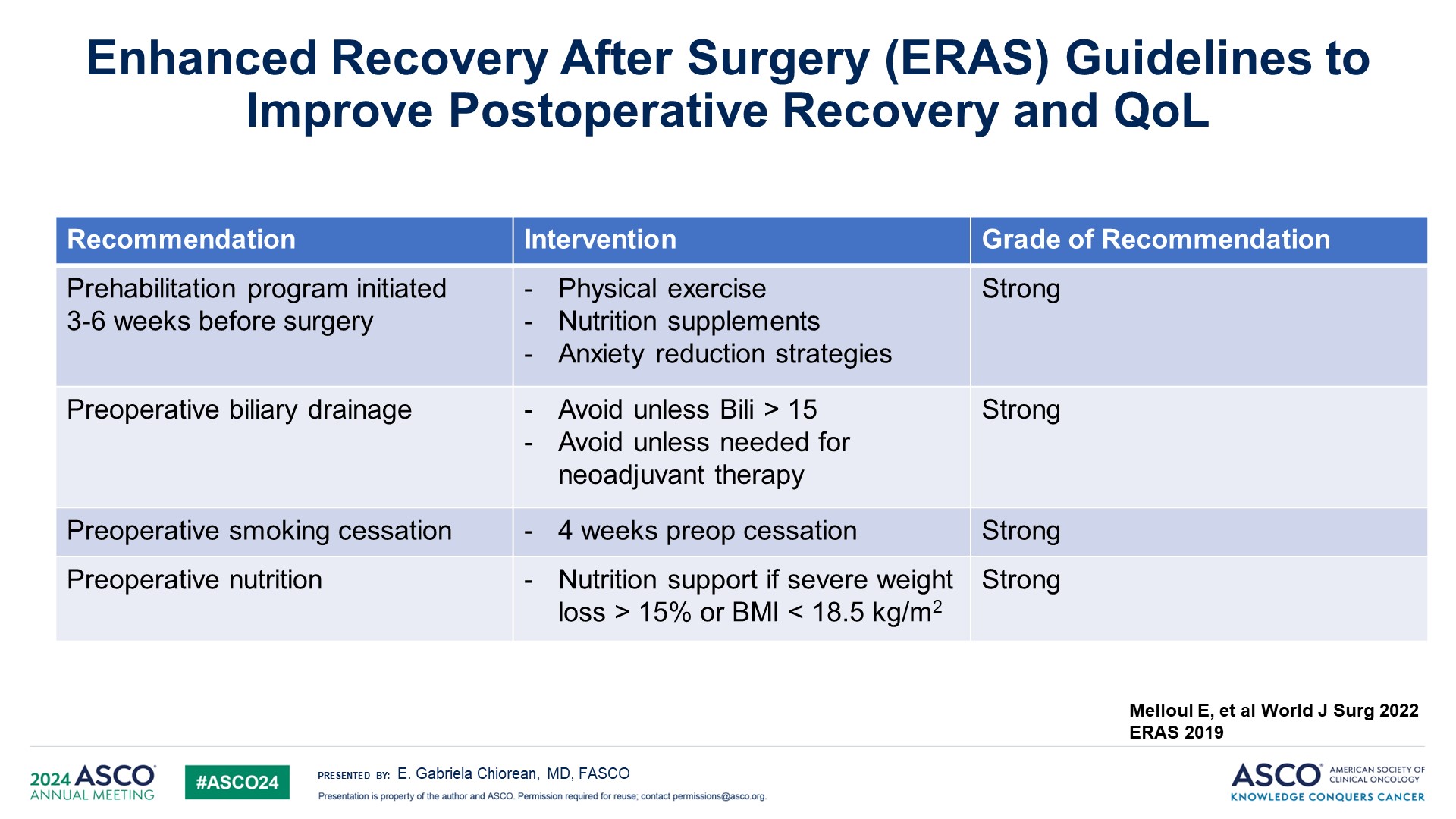 Enhanced Recovery After Surgery (ERAS) Guidelines to Improve Postoperative Recovery and QoL
Content of this presentation is the property of the author, licensed by ASCO. Permission required for reuse.
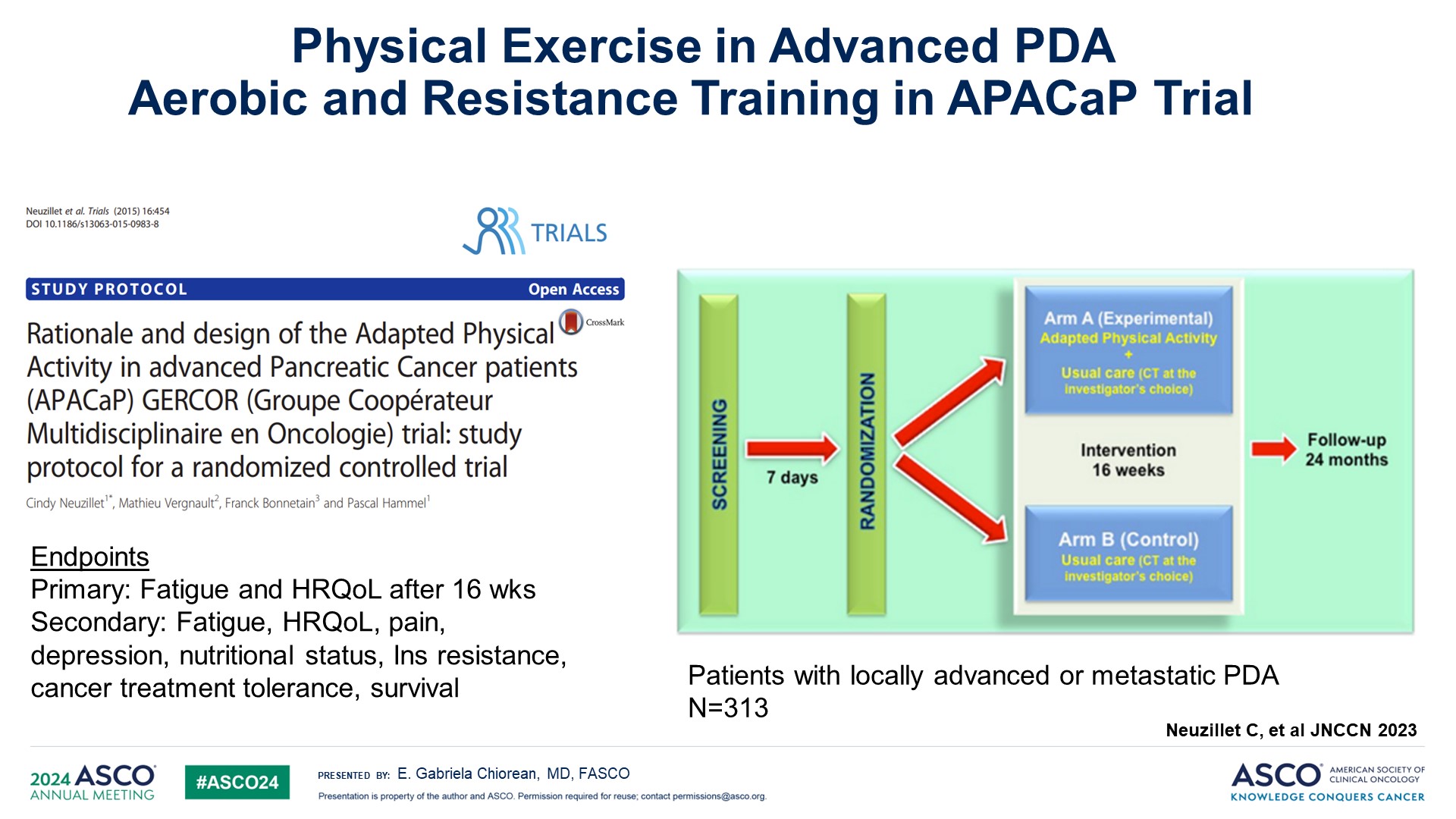 Slide 16
Content of this presentation is the property of the author, licensed by ASCO. Permission required for reuse.
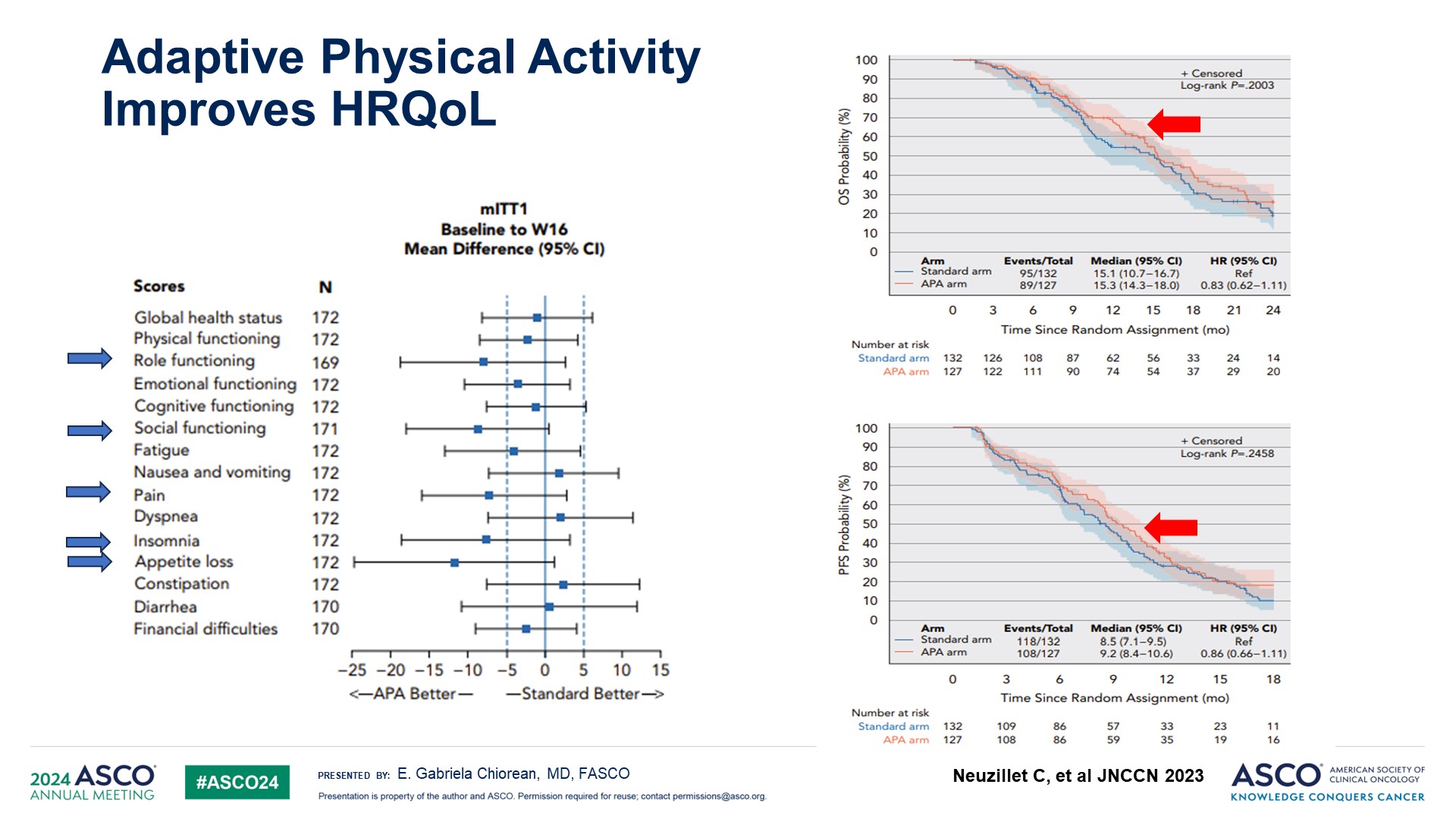 Slide 17
Content of this presentation is the property of the author, licensed by ASCO. Permission required for reuse.
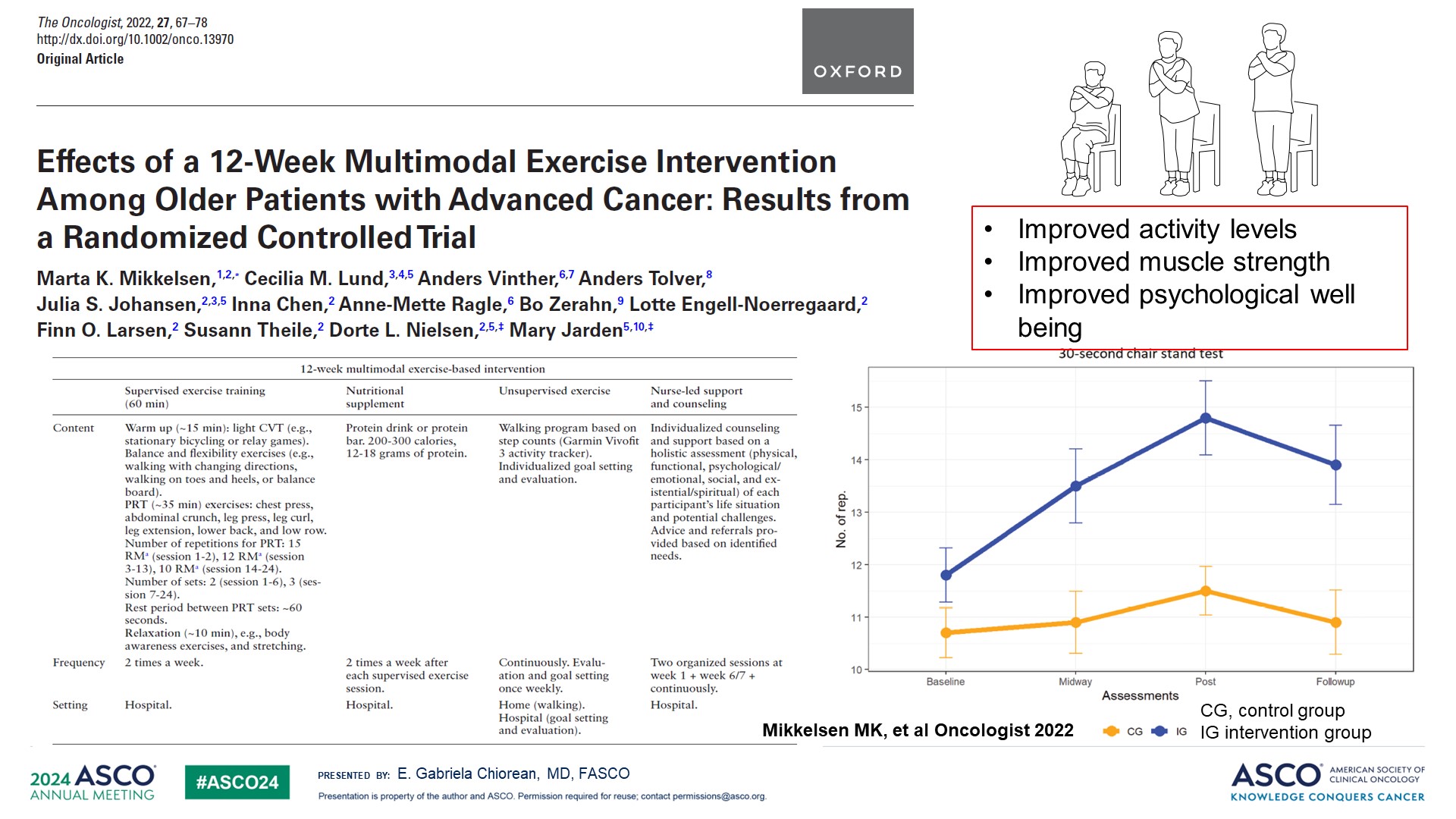 Slide 18
Content of this presentation is the property of the author, licensed by ASCO. Permission required for reuse.
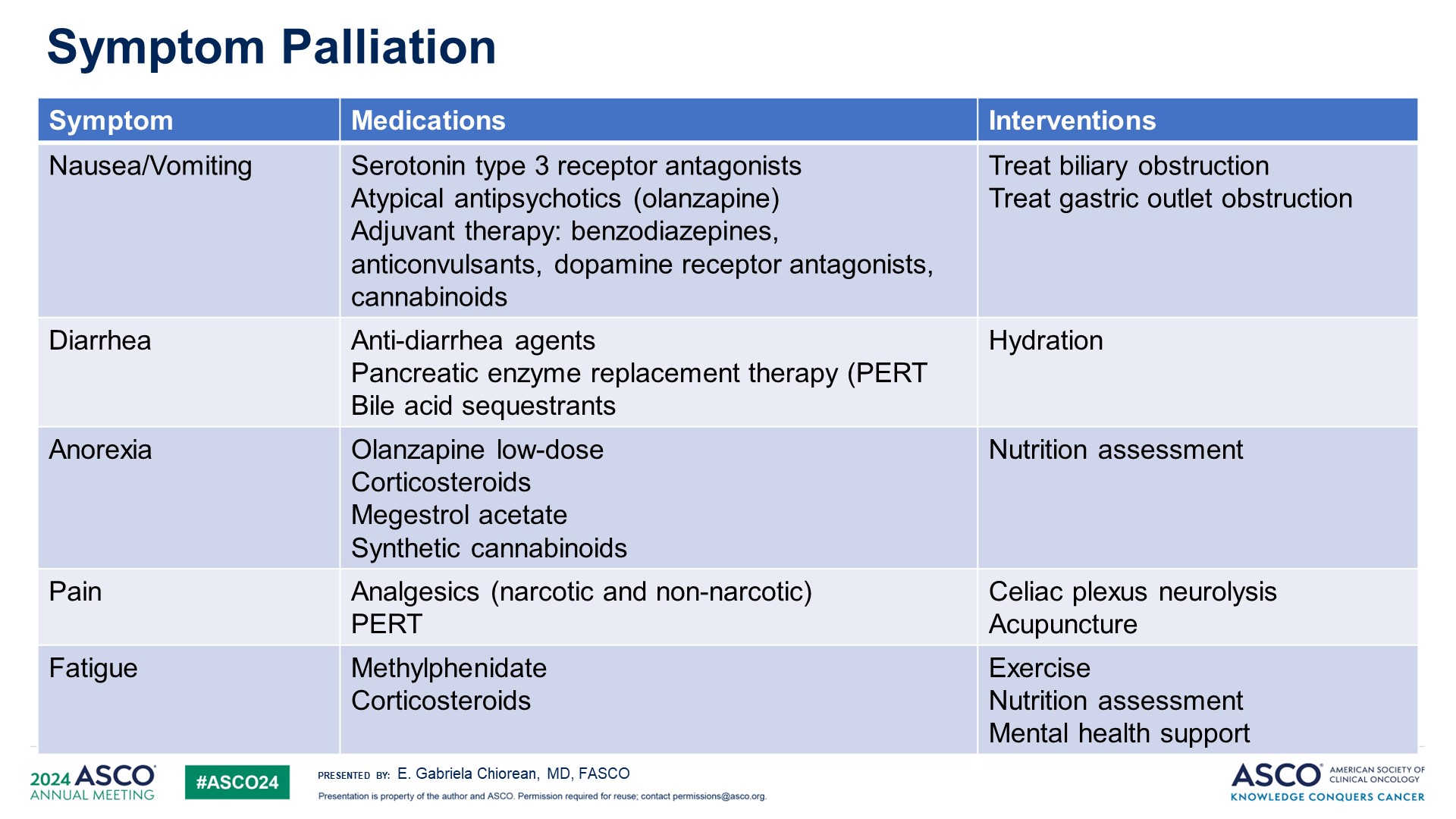 Symptom Palliation
Content of this presentation is the property of the author, licensed by ASCO. Permission required for reuse.
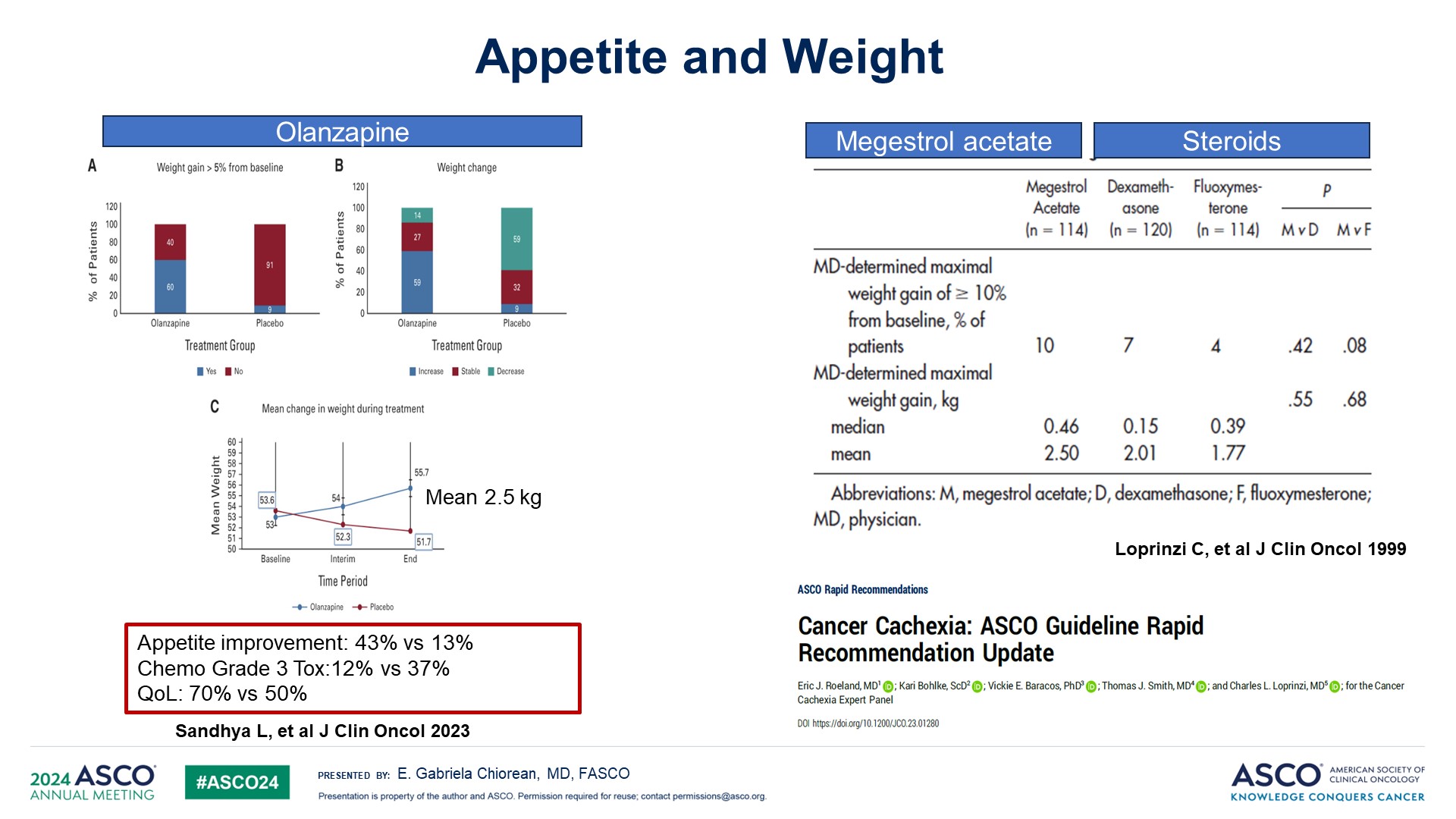 Slide 20
Content of this presentation is the property of the author, licensed by ASCO. Permission required for reuse.
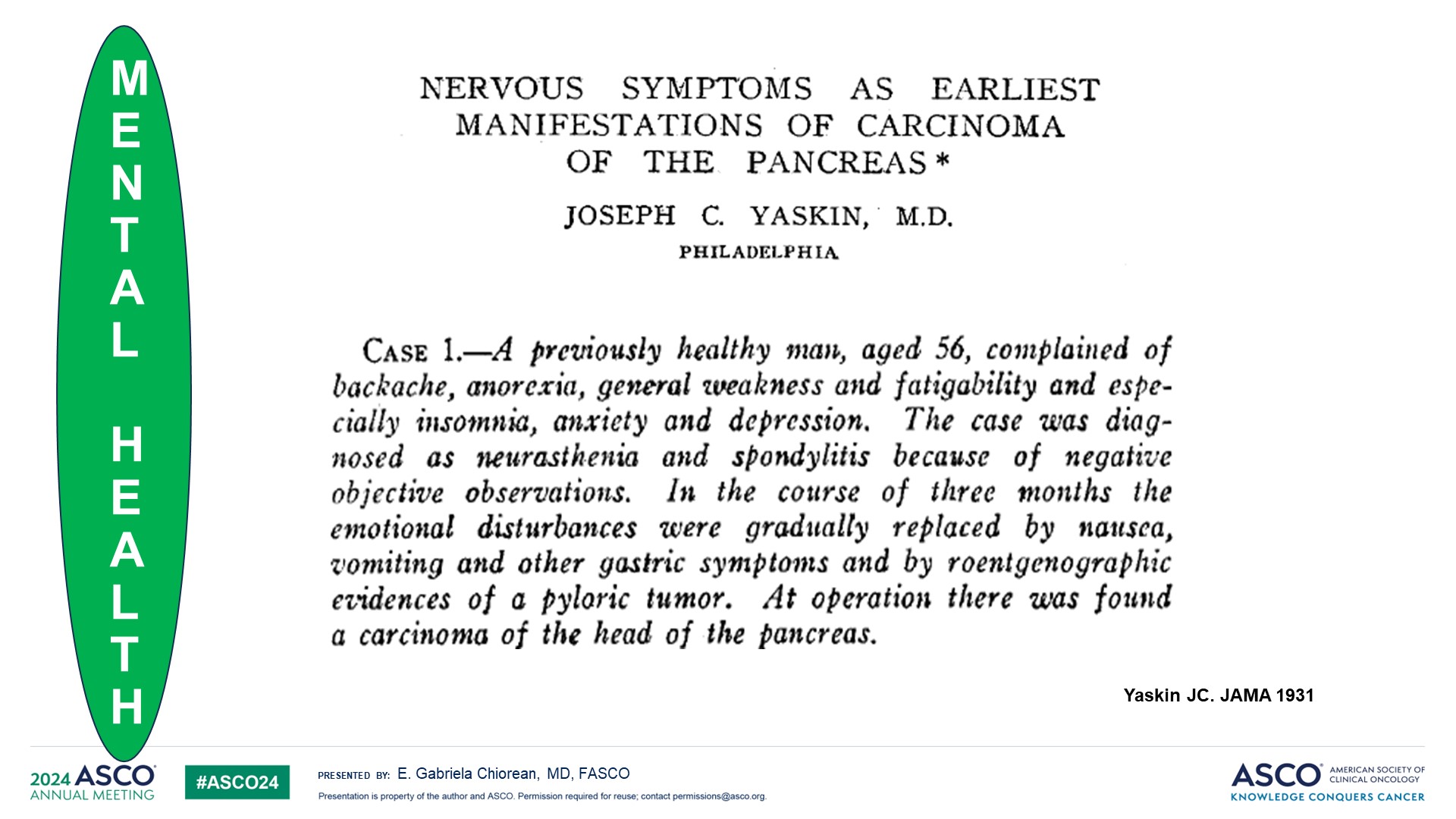 Slide 21
Content of this presentation is the property of the author, licensed by ASCO. Permission required for reuse.
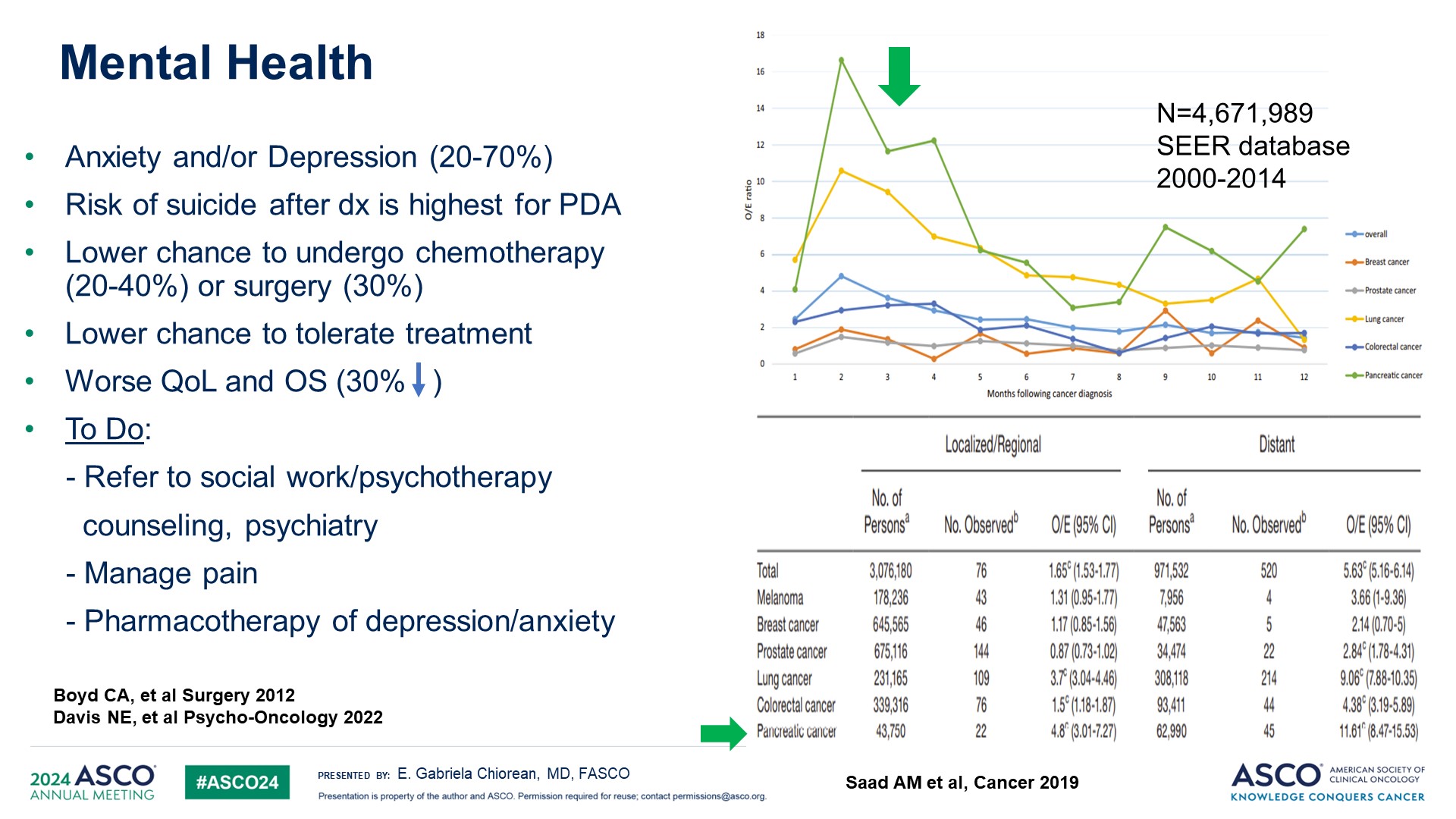 Mental Health
Content of this presentation is the property of the author, licensed by ASCO. Permission required for reuse.
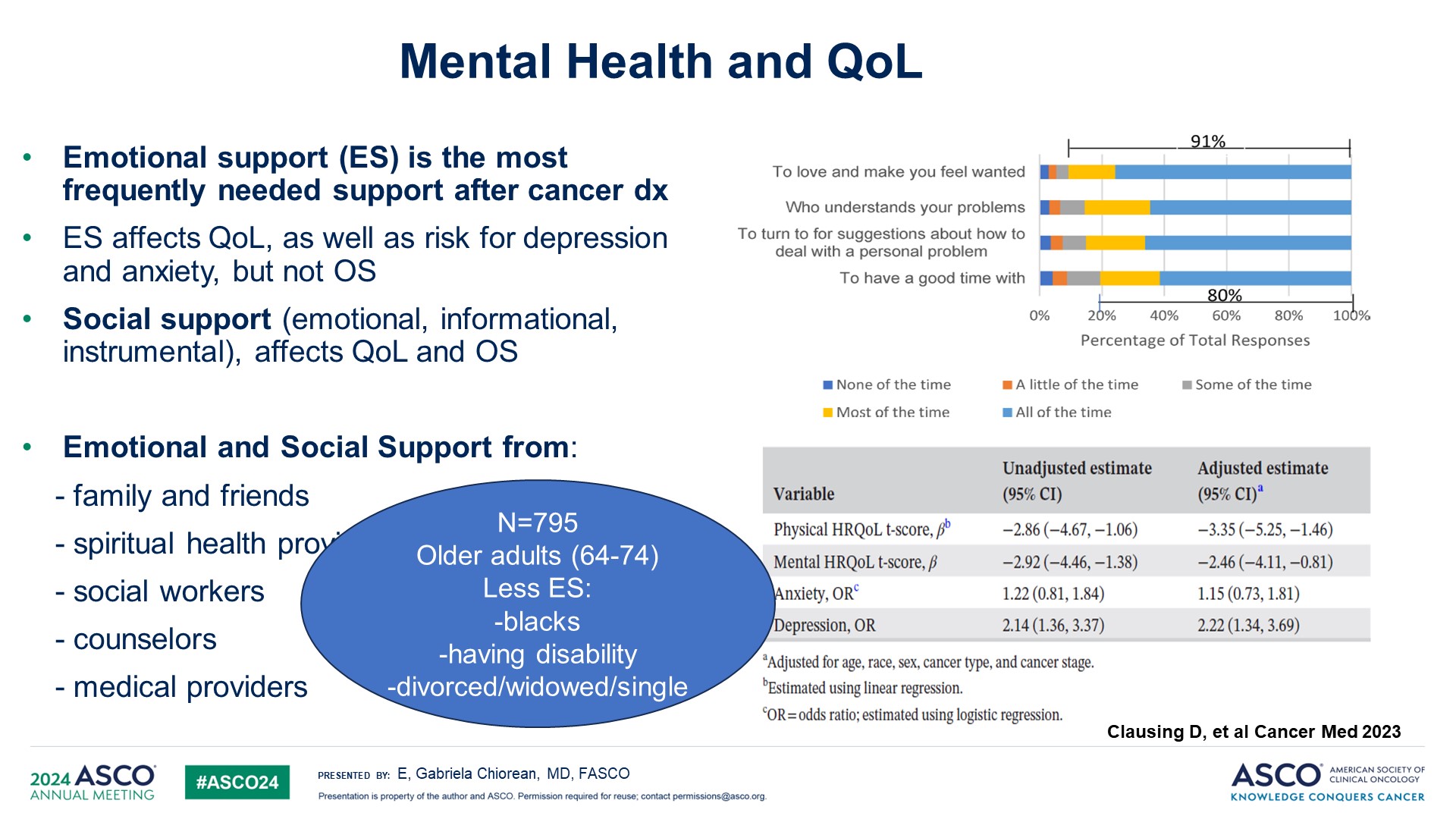 Mental Health and QoL
Content of this presentation is the property of the author, licensed by ASCO. Permission required for reuse.
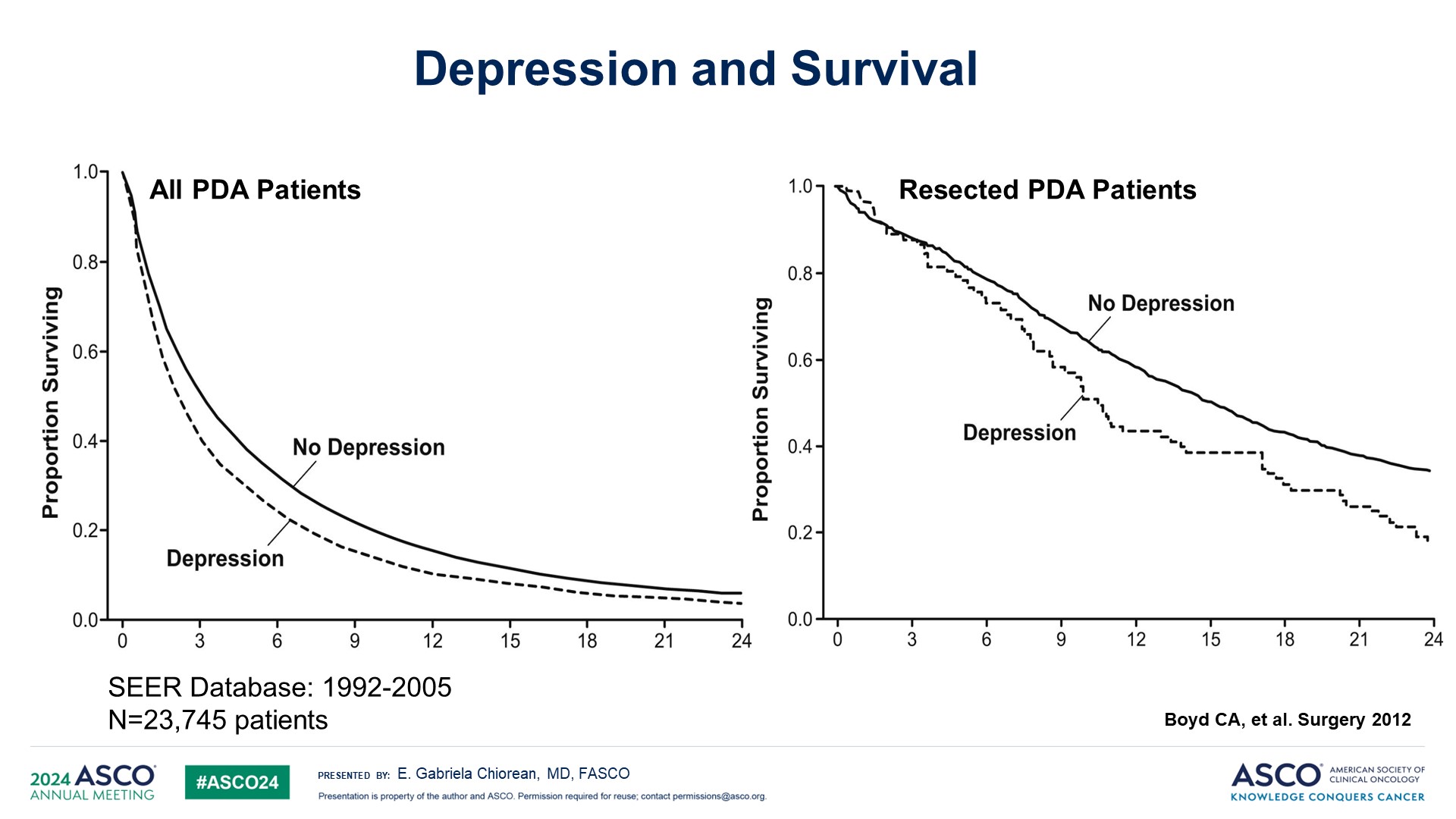 Depression and Survival
Content of this presentation is the property of the author, licensed by ASCO. Permission required for reuse.
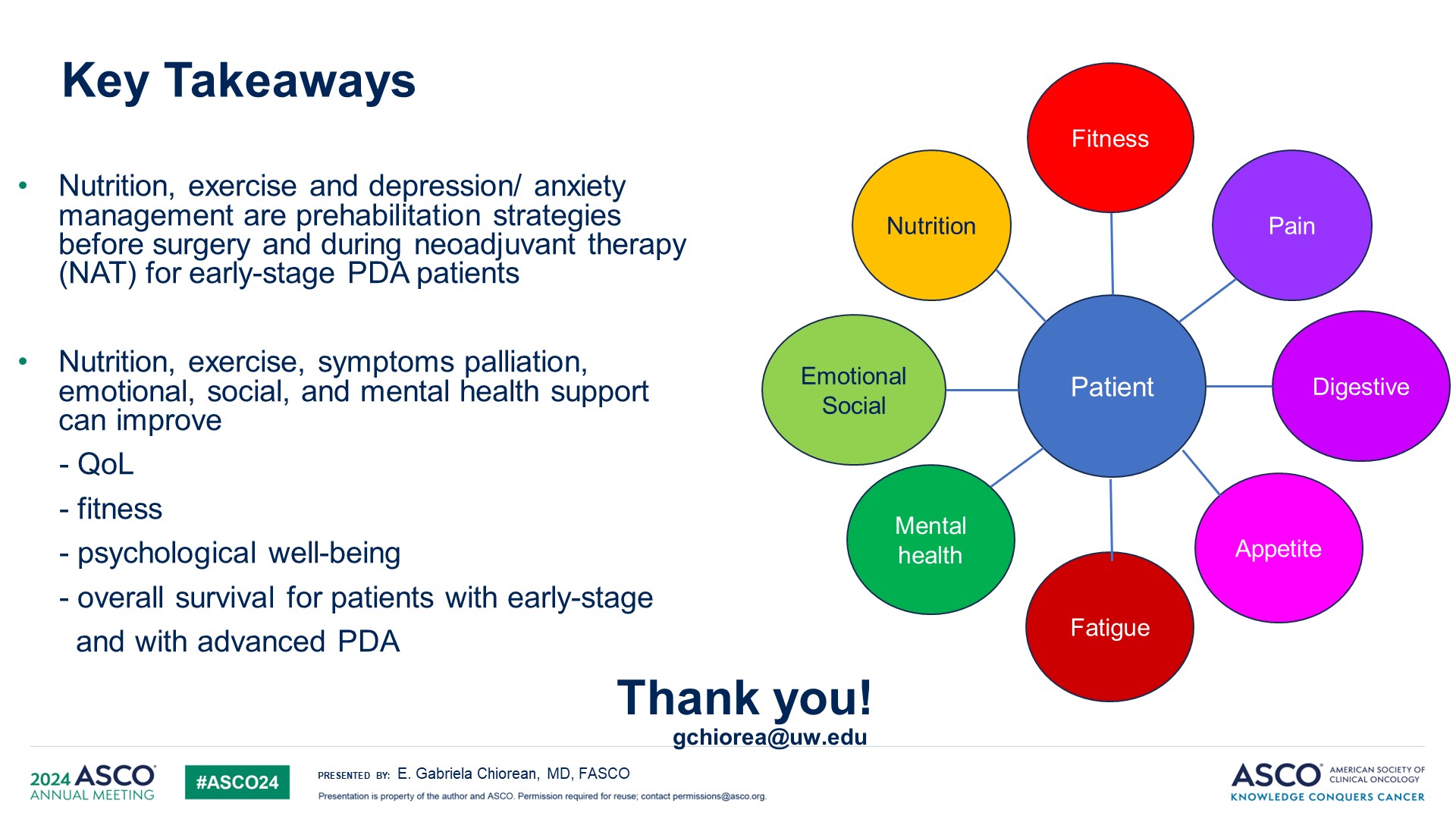 Key Takeaways
Content of this presentation is the property of the author, licensed by ASCO. Permission required for reuse.